MEGURU
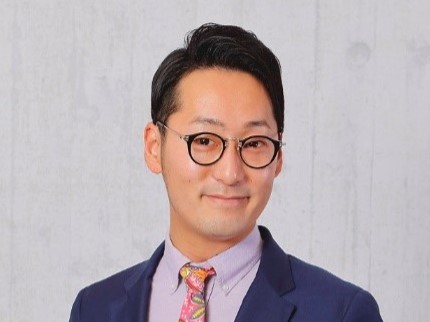